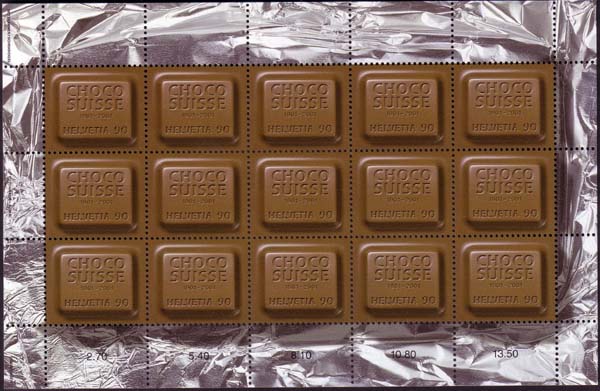 Почему люди любят шоколад?
Работу выполняла ученица 1 «Б» класса Суслова Полина.
Руководитель: Решанова Т.Н.
Цель:
Выяснить, почему люди любят шоколад.
Задачи:
Познакомиться с историей  шоколада ;
изучить состав шоколада;
проверить качество шоколада в домашних условиях;
Выяснить, как влияет шоколад на людей;
История шоколада.
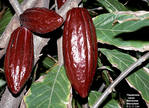 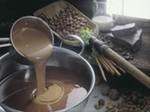 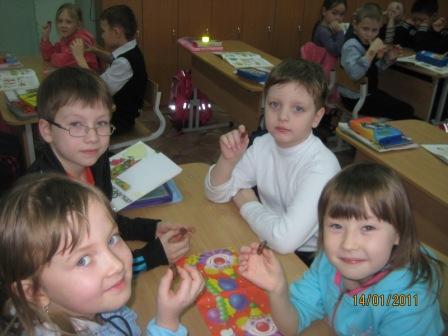 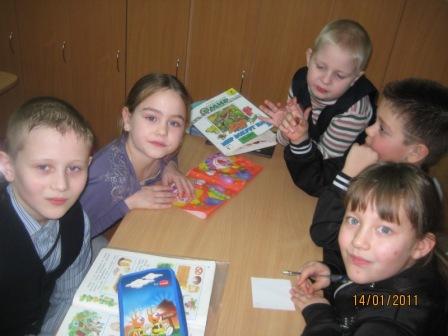 Состав шоколада.
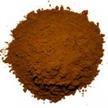 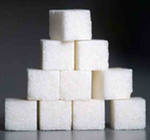 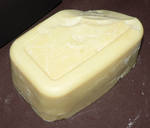 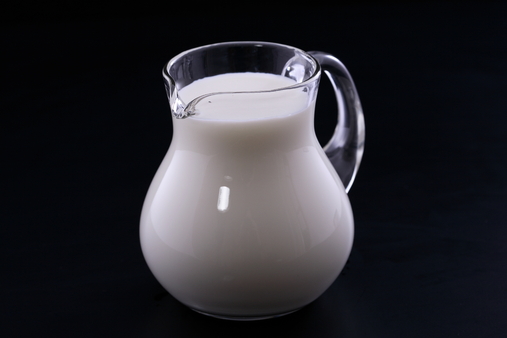 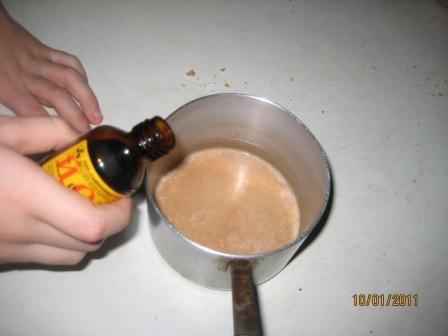 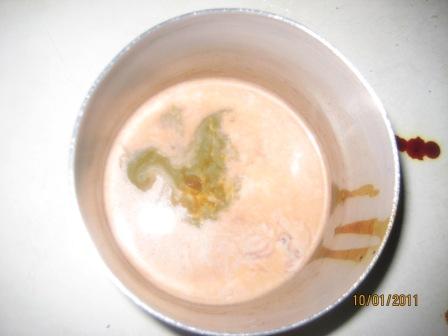 Виды шоколада.
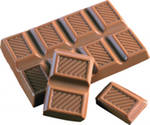 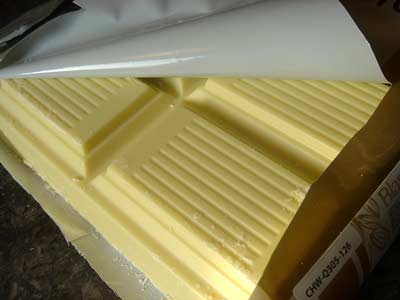 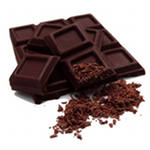 Результаты исследования.
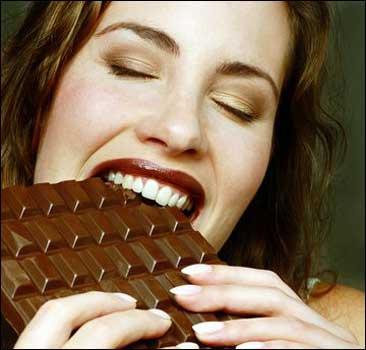 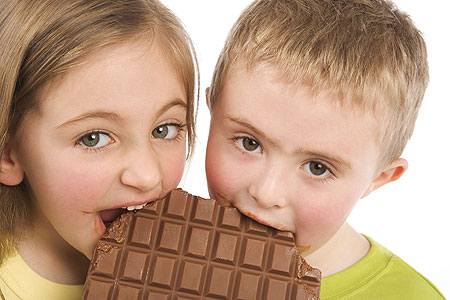 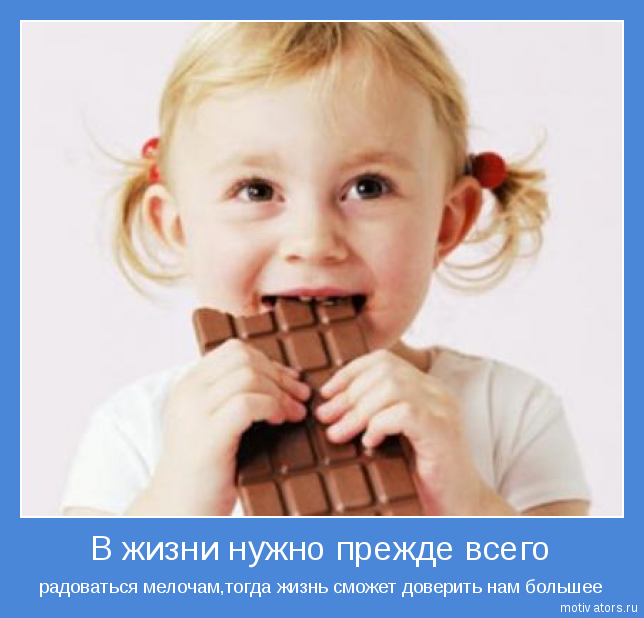 Выводы.
В любом шоколаде есть основные ингредиенты как: какао, какао масло, молоко, сахар. 
Шоколад, который тает быстро в рту и в руках, оказался более вкусным и натуральным.
Детям нашего класса, а также нашей школы нравится молочный шоколад.
Спасибо за внимание.